DIGISUS
MÓDULO PLANEJAMENTO
INTRODUÇÃO
MARCO NORMATIVO:
Portaria MS nº 750 de 29 de abril de 2019 – Instituiu o DigiSUS no âmbito do Sistema Único de Saúde – SUS.

OBJETIVO:
Capacitar gestores, técnicos e conselheiros municipais quanto a inserção dos instrumentos de planejamento e gestão no sistema DigiSUS;
Conscientizar sobre a importância do registro e transparência das informações das políticas publicas em saúde desenvolvidas pela gestão;
Apoiar na elaboração dos Planos Municipais de Saúde, Programações Anuais de Saúde e Relatórios de Gestão Anuais e Quadrimestrais;
Orientar sobre o preenchimento das metas da Pactuação Interfederativa de Indicadores.
REUNIÕES DIGISUS - 2019
13/06/2019 – Apresentação do Panorama DIGISUS à Comissão Intergestora Bipartite - CIB

30/07/2019 - Reunião com Coordenadores dos Núcleos para discussão e pactuação do cronograma de capacitações 2019

05/09/2019 - Apresentação do cronograma de capacitações 2019 à Comissão Intergestora Bipartite – CIB

10/12/2019 – Apresentação do relatório de capacitação/2019 à Comissão Intergestora Bipartite - CIB
PANORAMA DOS INTRUMENTOS DE GESTÃO PRÉ CAPACITAÇÃO
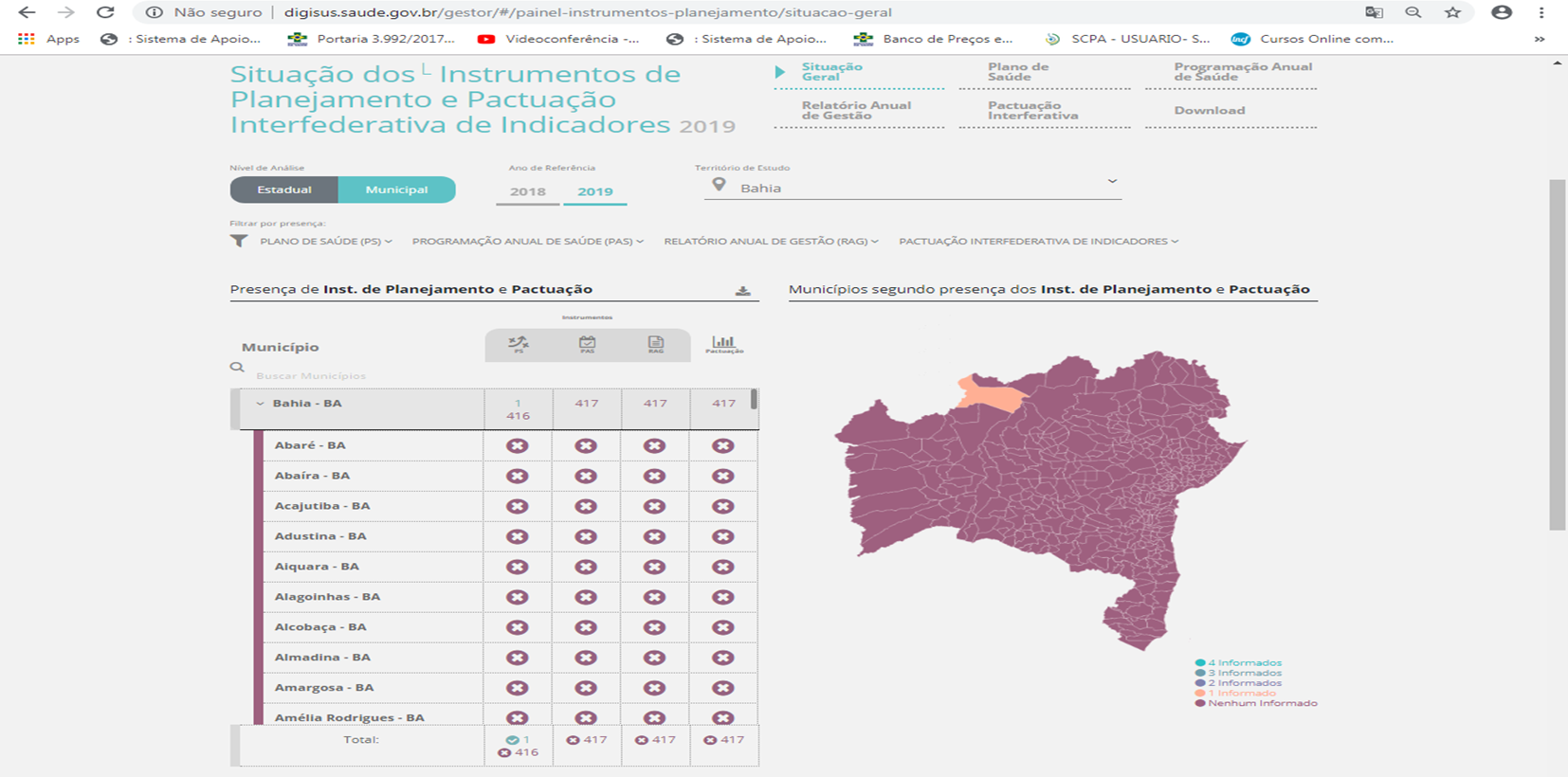 Período de Capacitação:
02/09/2019 a 13/11/2019
RELATÓRIO DAS CAPACITAÇÕES - 2019
RANKING POR ESTADOS - 2018
Inserção dos Instrumentos de Gestão no DGMP em 2018
RANKING POR ESTADOS - 2019
Inserção dos Instrumentos de Gestão no DGMP em 2019
REUNIÕES DIGISUS - 2020
04/02/2020 – Apresentação do relatório de capacitação 2019 e novo cronograma de capacitação ao Conselho Estadual de Saúde.

13/02/2020- Pactuação do novo cronograma de capacitação à Comissão Intergestora Bipartite - CIB.

13/02/2020 - Apresentação do relatório de capacitação 2019 e novo cronograma de capacitação na Oficina de Formação para o Controle Social no SUS
Período de Capacitação:
05/03/2020 a 05/05/2020
CRONOGRAMA DE CAPACITAÇÕES - 2020
Cronograma da capacitação da Região Sul*
Cronograma da capacitação dos Núcleos Regionais de Saúde
*A capacitação não ocorreu junto com as demais no exercício de 2019 por opção do NRS que realizou sua própria capacitação. Diante das dúvidas provenientes dos técnicos e da baixa adesão da região, realizaremos  nova capacitação.
MAPA DE SITUAÇÃO DOS INSTRUMENTOS DE PLANEJAMENTO
PANORAMA DOS INTRUMENTOS DE GESTÃO ATUALMENTE
2018
2019
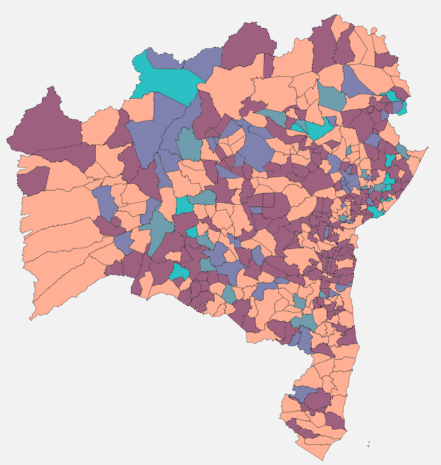 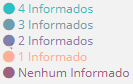 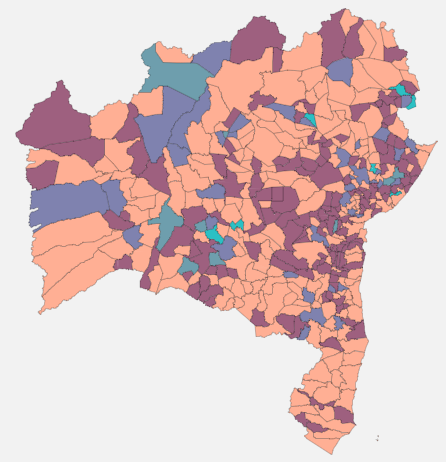 Instrumentos de Gestão:
PMS;
PAS;
RAG;
Pactuação.
Fonte: DigiSUS/Planejar/Situação dos Instrumentos de Planejamento e Pactuação Interfederativa
Data: 28/01/2020
MUNICÍPIOS SEM INSTRUMENTOS CADASTRADOS NO DIGISUS
REGIÃO CENTRO LESTE

Amélia Rodrigues
Andaraí
Baixa Grande
Boa Vista do Tupim
Bonito
Candeal
Capela do Alto Alegre
Gavião
Ibiquera
Ipecaetá
Ipirá
Itaeté
Lençóis
Macajuba
Marcionílio Souza
Mundo Novo
Pintadas
Quijingue
Santa Bárbara
Valente
REGIÃO CENTRO NORTE

Barra do Mendes
Barro Alto
Ibititá
Jussara
Quixabeira
São José do Jacuípe
Saúde
Tapiramutá
Umburanas
REGIÃO LESTE
Amargosa
Cabaceiras do Paraguaçu
Cachoeira
Candeias
Conceição da Feira
Elísio Medrado
Governador Mangabeira
Itatim
Laje
Madre de Deus
Maragogipe
Mata de São João
Milagres
Mutuípe
Nazaré
Presidente Tancredo Neves
Salinas da Margarida
Santa Teresinha
Santo Amaro
São Félix
São Sebastião do Passé
Ubaíra
Vera Cruz
MUNICÍPIOS SEM INSTRUMENTOS CADASTRADOS NO DIGISUS
REGIÃO NORDESTE

Antas
Aramari
Banzaê
Cícero Dantas
Cipó
Coronel João Sá
Crisópolis
Entre Rios
Esplanada
Fátima
Inhambupe
Itanagra
Olindina
Ribeira do Amparo
Ribeira do Pombal
Sátiro Dias
REGIÃO OESTE

Canápolis
Feira da Mata
Formosa do Rio Preto
Luís Eduardo Magalhães
Mansidão
Muquém de São Francisco
Riachão das Neves
Santa Maria da Vitória
Wanderley
REGIÃO SUDOESTE

Caetité
Candiba
Cândido Sales
Ibiassucê
Ibicoara
Igaporã
Ituaçu
Jacaraci
Licínio de Almeida
Macarani
Macaúbas
Malhada
Malhada de Pedras
Mirante
Mortugaba
Riacho de Santana
Ribeirão do Largo
Rio do Antônio
Rio do Pires
Urandi
MUNICÍPIOS SEM INSTRUMENTOS CADASTRADOS NO DIGISUS
REGIÃO SUL
REGIÃO EXTREMO SUL

Alcobaça
Ibirapuã
Itapebi
Lajedão
Vereda
Aiquara
Apuarema
Aurelino Leal
Barra do Rocha
Boa Nova
Brejões
Canavieiras
Coaraci
Floresta Azul
Gandu
Ibirapitanga
Ibirataia
Itagi
Itagibá
Itamari
Itapé
Itapitanga
Itaquara






















Ituberá
Jitaúna
Jussari
Lafaiete Coutinho
Lajedo do Tabocal
Manoel Vitorino
Maracás
Maraú
Nilo Peçanha
Nova Ibiá
Nova Itarana
Piraí do Norte
Planaltino
Santa Cruz da Vitória
Santa Inês
Santa Luzia
São José da Vitória
Taperoá
Ubaitaba
Ubatã
REGIÃO NORTE

Antônio Gonçalves
Casa Nova
Chorrochó
Curaçá
Filadélfia
Paulo Afonso
Sobradinho